IO11Steunen(‘scaffolding’)
Christina Pichler-Koban, Klagenfurt University
Overzicht en doel
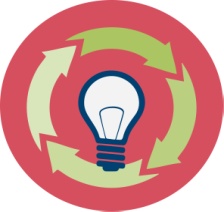 In deze module worden toekomstige leraren in de initiële lerarenopleiding geïntroduceerd om hun studenten te ondersteunen bij het omgaan met complexe sociaal-wetenschappelijke milieuvraagstukken (SSI) door een steigeringskader te bieden. Onderwijsonderzoek heeft aangetoond dat studenten vaak worstelen met open problemen. Meta-kennis over het te volgen proces kan studenten ondersteunen bij het omgaan met deze opgaven en bij het beslissen welke stap ze vervolgens moeten uitvoeren. 
De bedoeling van deze module is om de competenties van toekomstige docenten te versterken in het gebruik van scaffolding en meta-kennis raamwerken om om te gaan met SSI in het milieu en om een dieper begrip te ontwikkelen van de voordelen voor hun studenten door middel van meta-kennis benaderingen.
De lerarenstudenten leren over scaffolding frameworks door de onderwerpen "bossen" en "klimaatverandering" te gebruiken als voorbeelden van een SSI met veelvuldige verwijzingen naar de levenservaringen van toekomstige wetenschapsdocenten en hun toekomstige leerlingen op school.
Stroomdiagram en Module plan
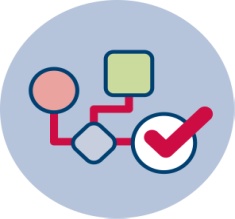 Ontwerpprincipes
Intrinsiek motiveren:
Emotioneel, door aan te sluiten bij persoonlijke ervaringen, het aannemen van verschillende rollen en perspectieven
Vakinhoudelijk, door brede onderdompeling in methoden en bevindingen van interdisciplinair multi-perspectief mobiliteitsonderzoek
Actief leren:
Zo weinig mogelijk directe input van de lerarenopleiders
Discursieve vormen
Eigen ervaring
Creatieve elementen
Reflectieve praktijken
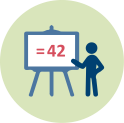 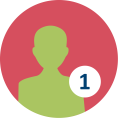 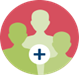 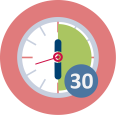 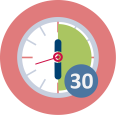 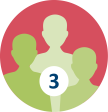 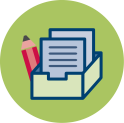 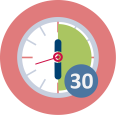 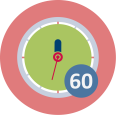 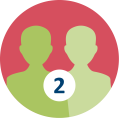 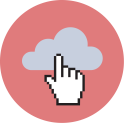 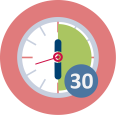 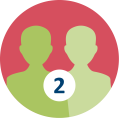 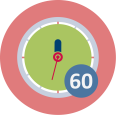 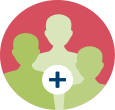 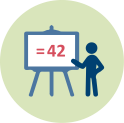 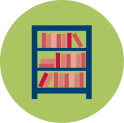 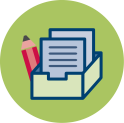 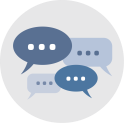 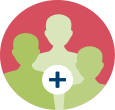 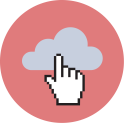 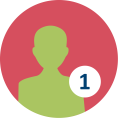 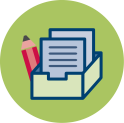 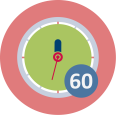 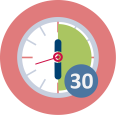 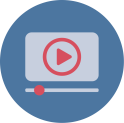 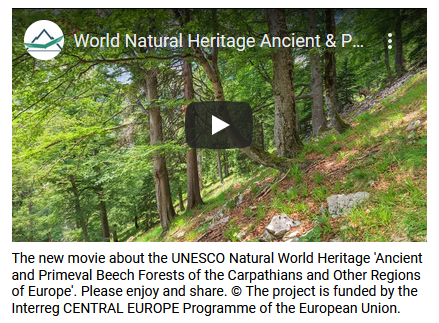 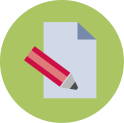 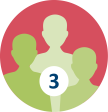 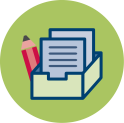 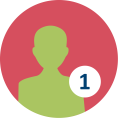 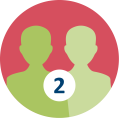 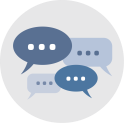 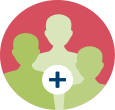 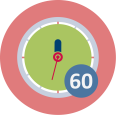 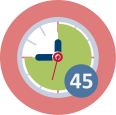 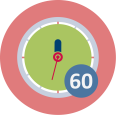 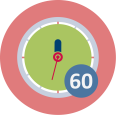 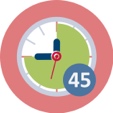 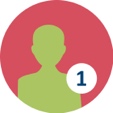 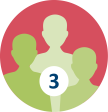 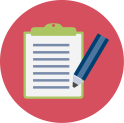 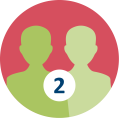 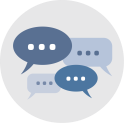 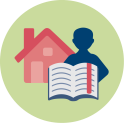 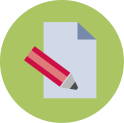 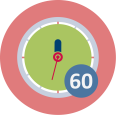 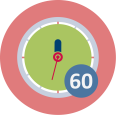 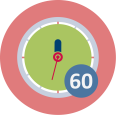 |  13
Activiteit 1.1: Foto’s van bossen
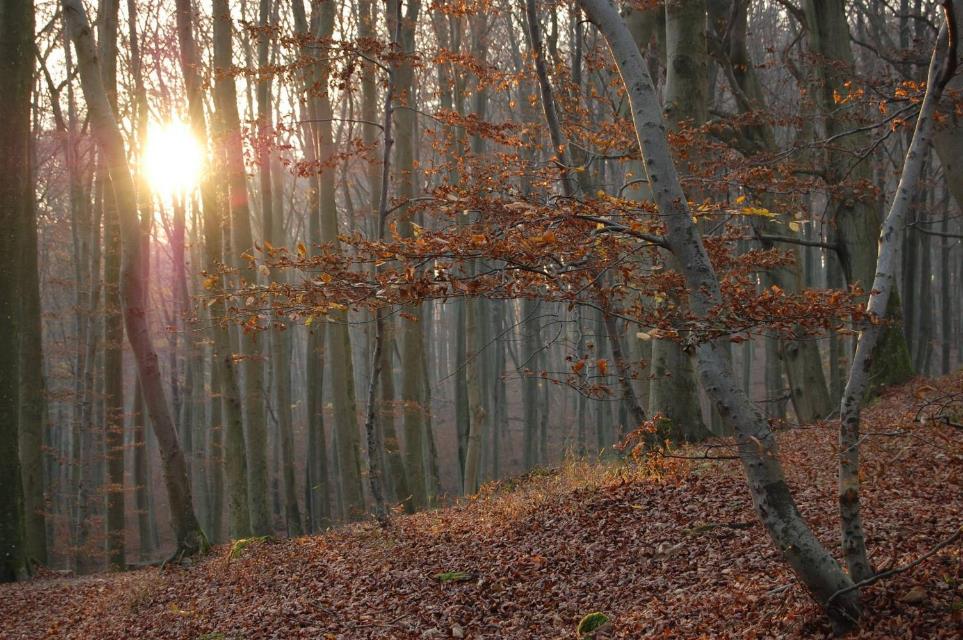 European beech forest (Foto: Hanns Kirchmeir)
[Speaker Notes: Image from Pixabay: It is not necessary to quote the source]
|  14
Activiteit 1.1: Foto’s van bossen
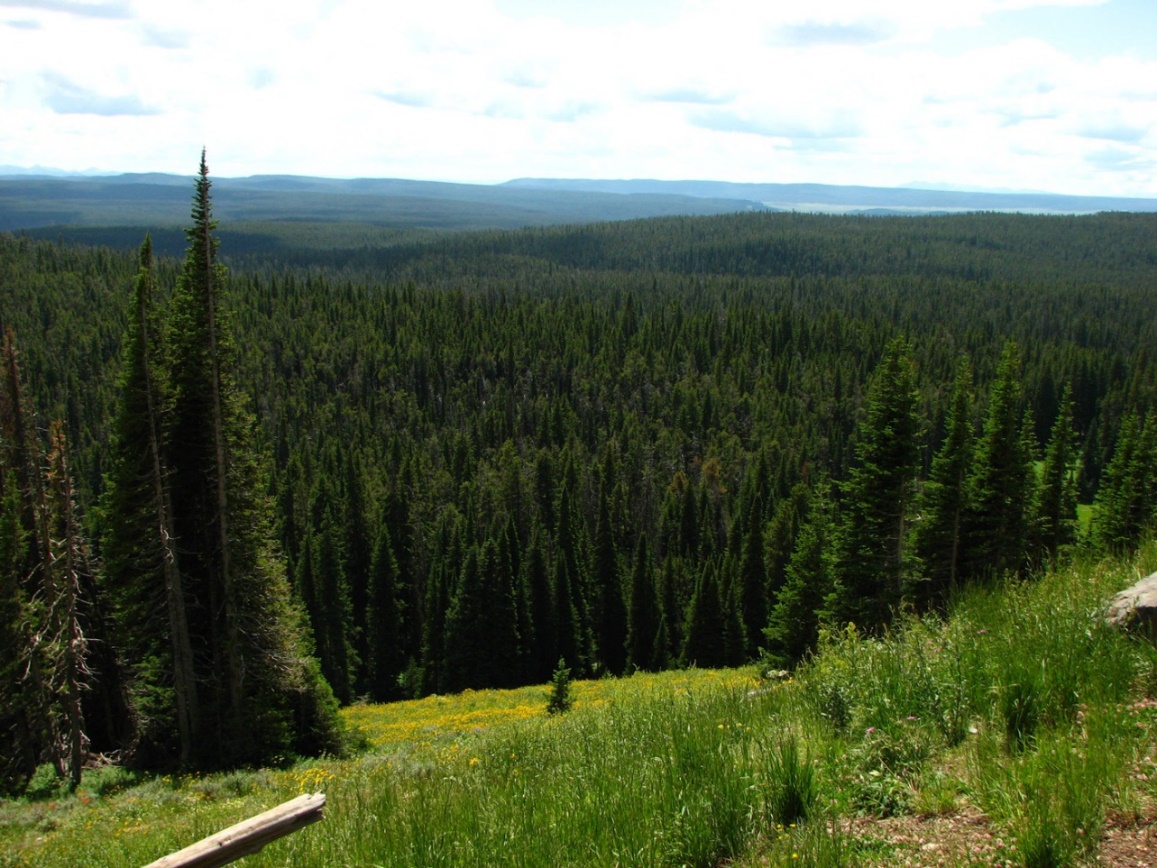 Coniferous forest (Foto: Michael Huber)
[Speaker Notes: Image from Pixabay: It is not necessary to quote the source]
|  15
Activiteit 1.1: Foto’s van bossen
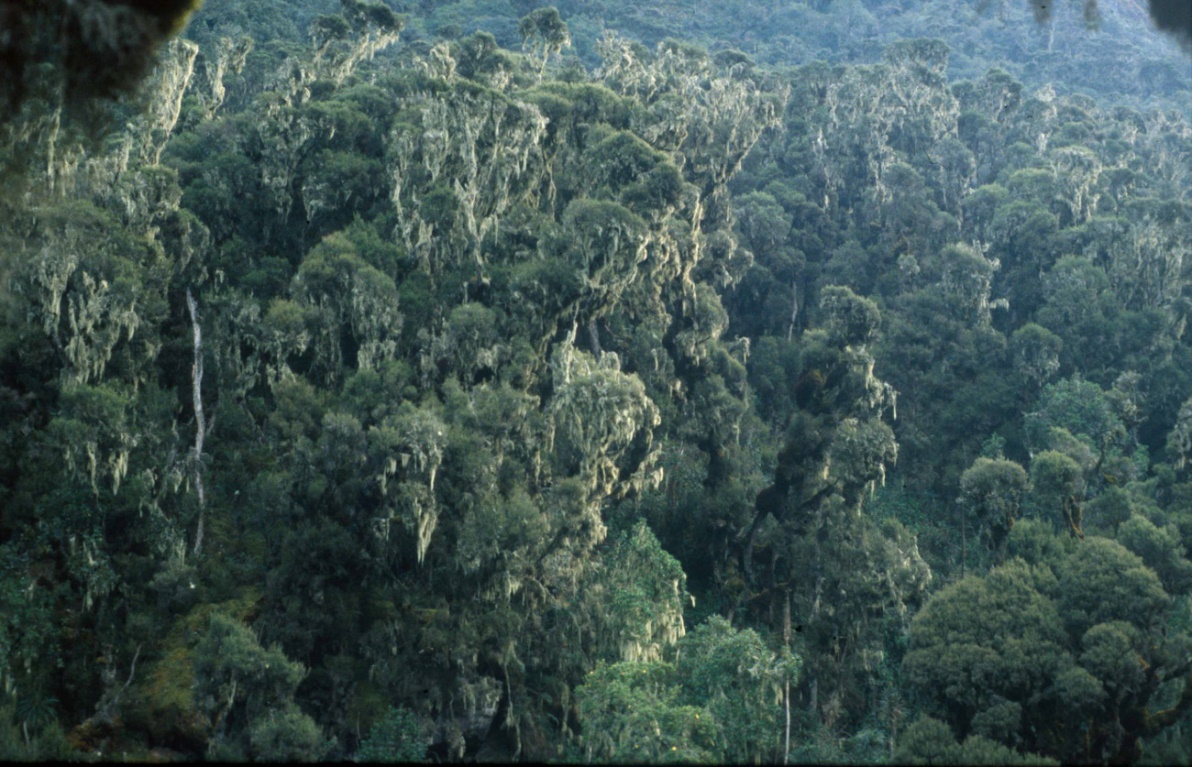 Cloud forest, Uganda (Foto: Hanns Kirchmeir)
[Speaker Notes: Image from Pixabay: It is not necessary to quote the source]
|  16
Activiteit 1.1: Foto’s van bossen
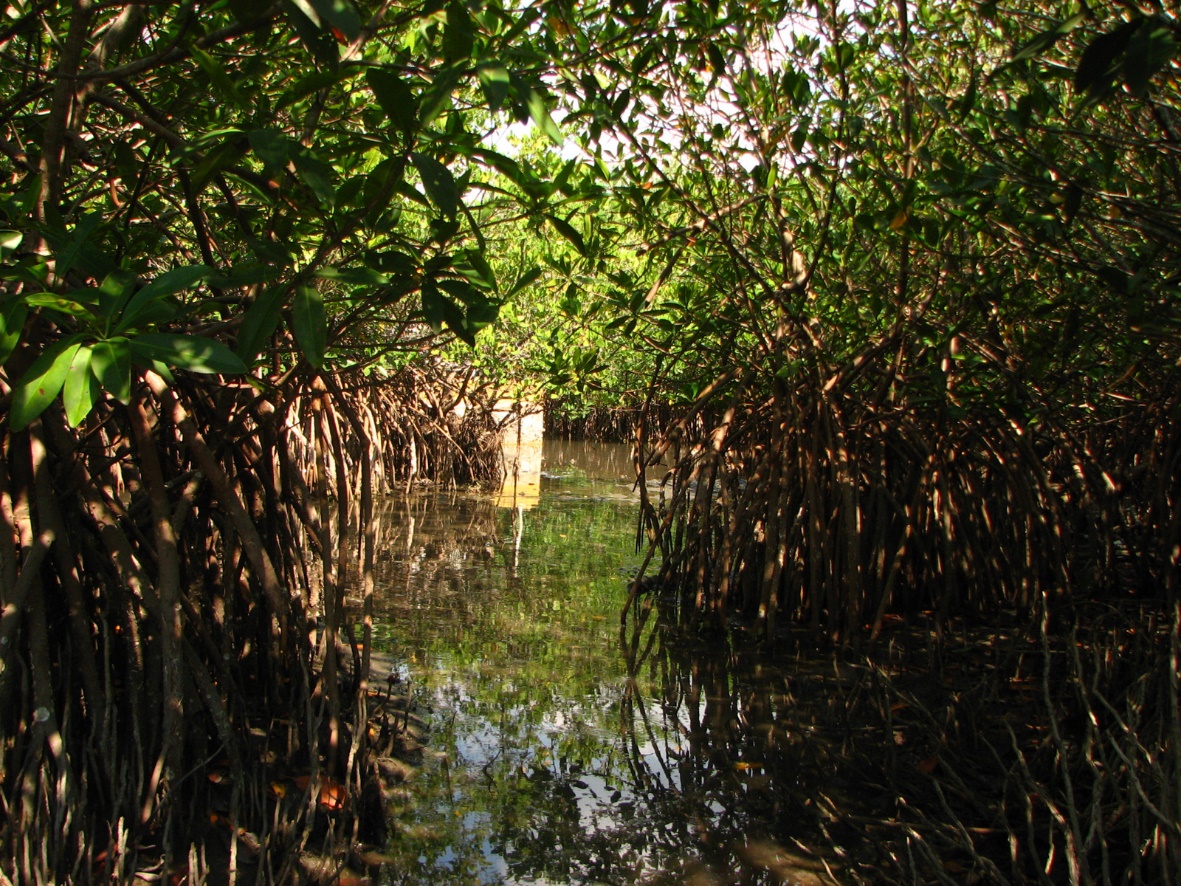 Mangroves, La Mancha/Mexico (Foto: Michael Huber)
[Speaker Notes: Image from Pixabay: It is not necessary to quote the source]
|  17
Activiteit 1.1: Foto’s van bossen
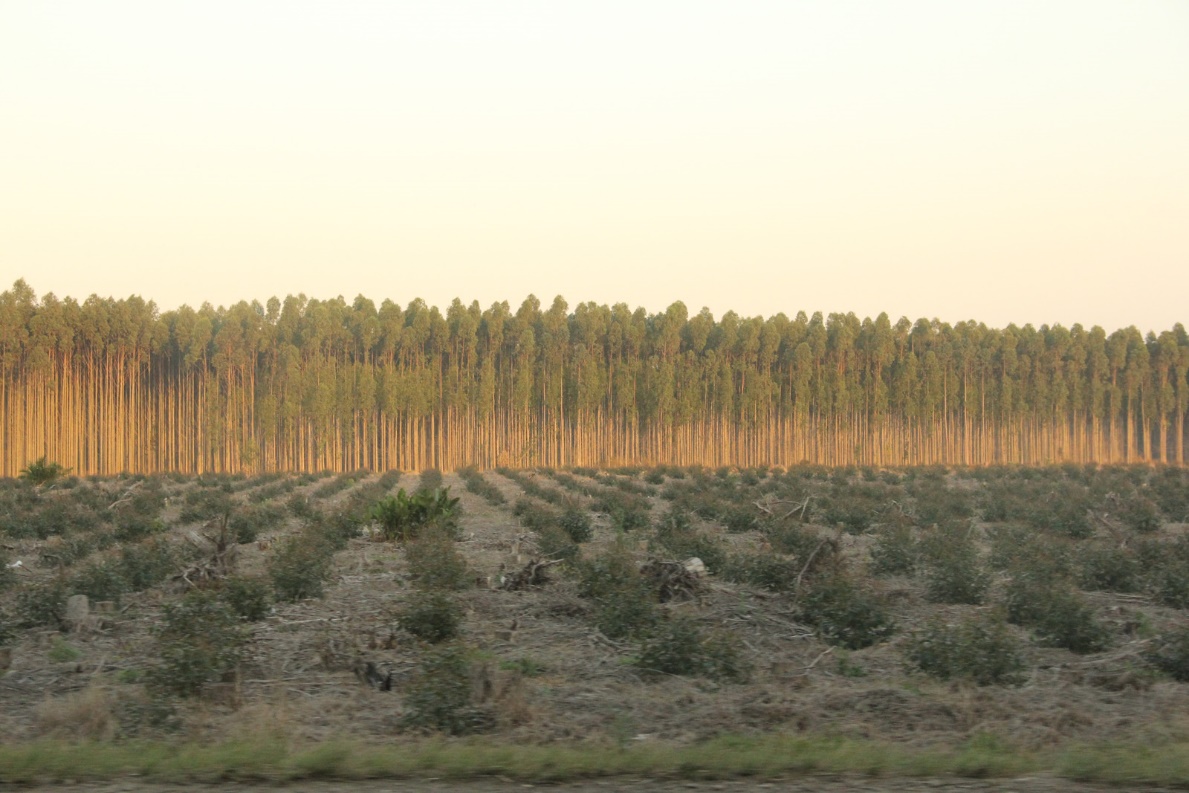 Eukalyptus plantation, South Africa (Foto: Hanns Kirchmeir)
[Speaker Notes: Image from Pixabay: It is not necessary to quote the source]
|  18
Activiteit 1.1: Foto’s van bossen
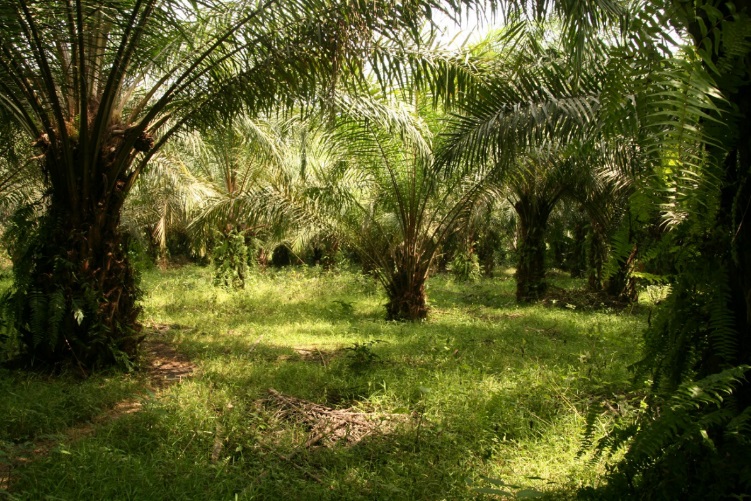 Oil palms (Foto: Hanna Kirchmeir)
[Speaker Notes: Image from Pixabay: It is not necessary to quote the source]
|  19
Activiteit 1.1: Foto’s van bossen
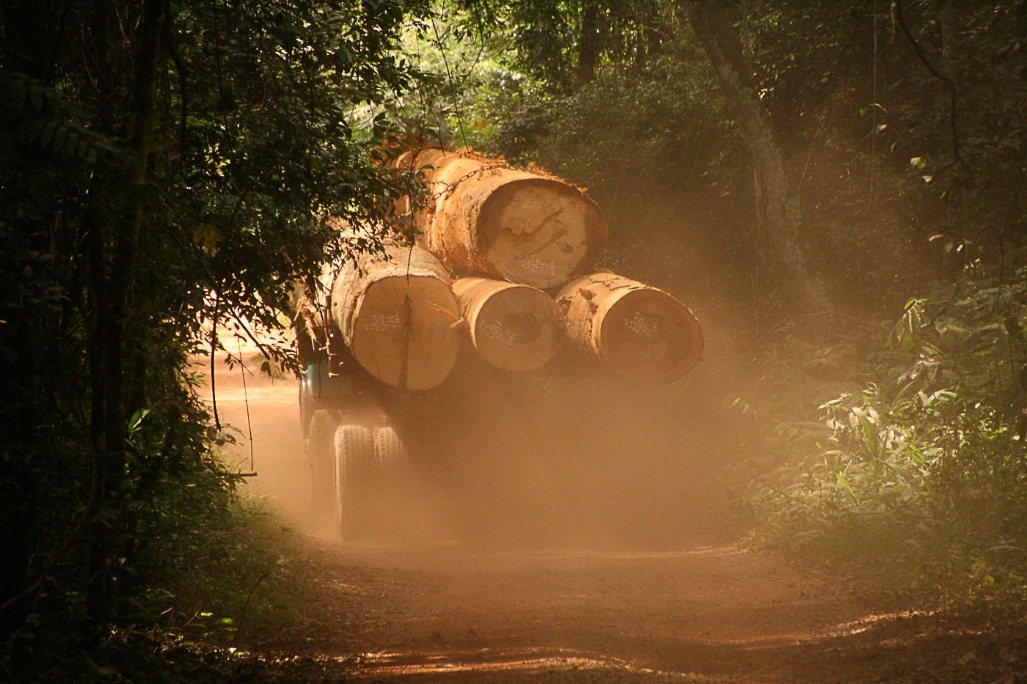 Timber transport, Ghana (Foto: Hanna Kirchmeir)
[Speaker Notes: Image from Pixabay: It is not necessary to quote the source]
|  20
Activiteit 1.1: Foto’s van bossen
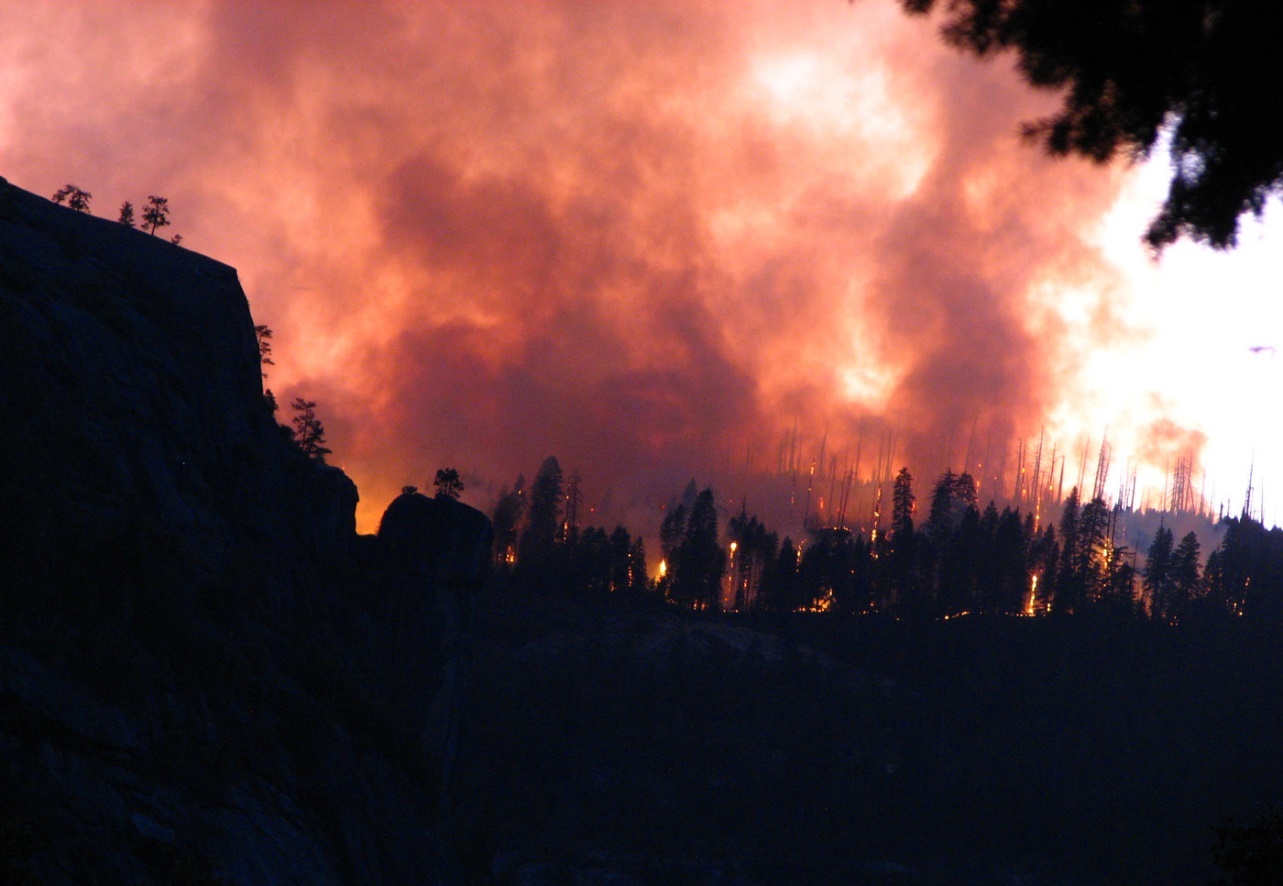 Wildfire (Foto: Michael Huber)
[Speaker Notes: Image from Pixabay: It is not necessary to quote the source]
|  21
Activiteit 2.1: Bos en land – plantengroei
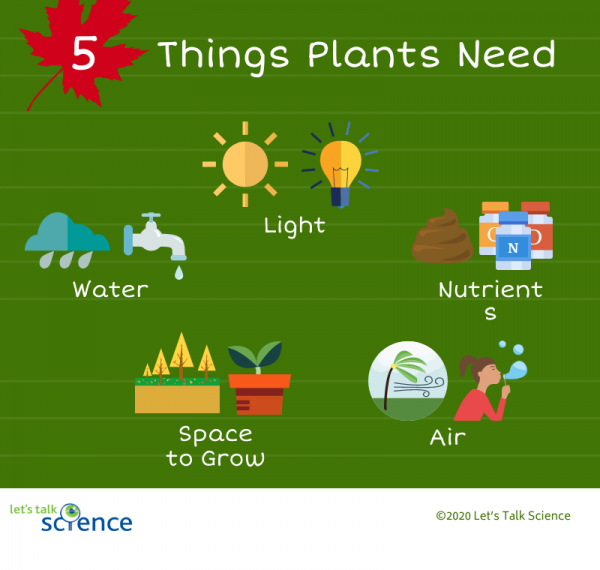 [Speaker Notes: Image from Pixabay: It is not necessary to quote the source]
|  22
Activiteit 2.1: Bos en land – bossen op aarde
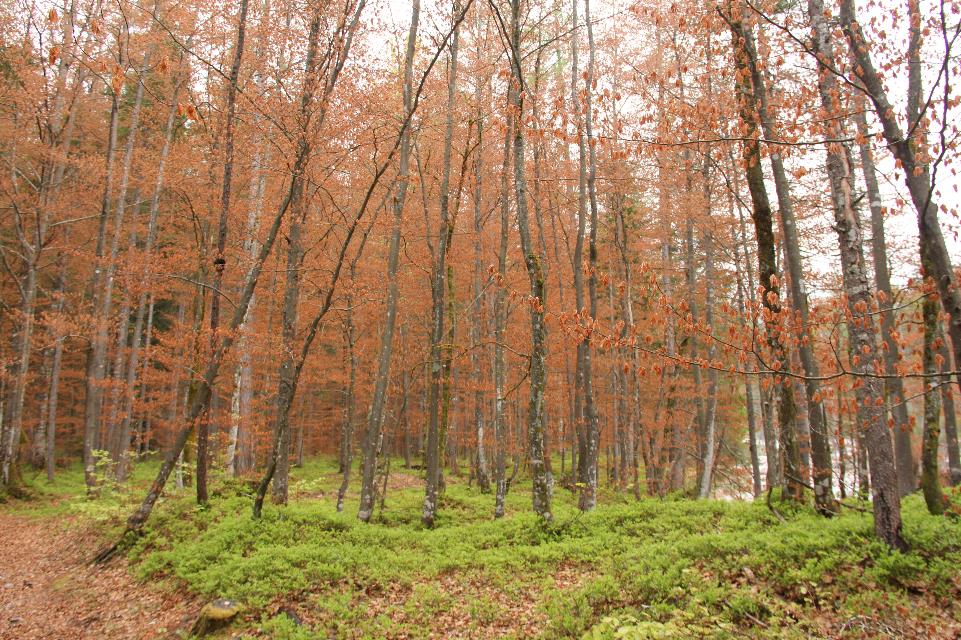 [Speaker Notes: Image from Pixabay: It is not necessary to quote the source]
|  23
Activiteit 2.1: Bos en land – bossen op aarde
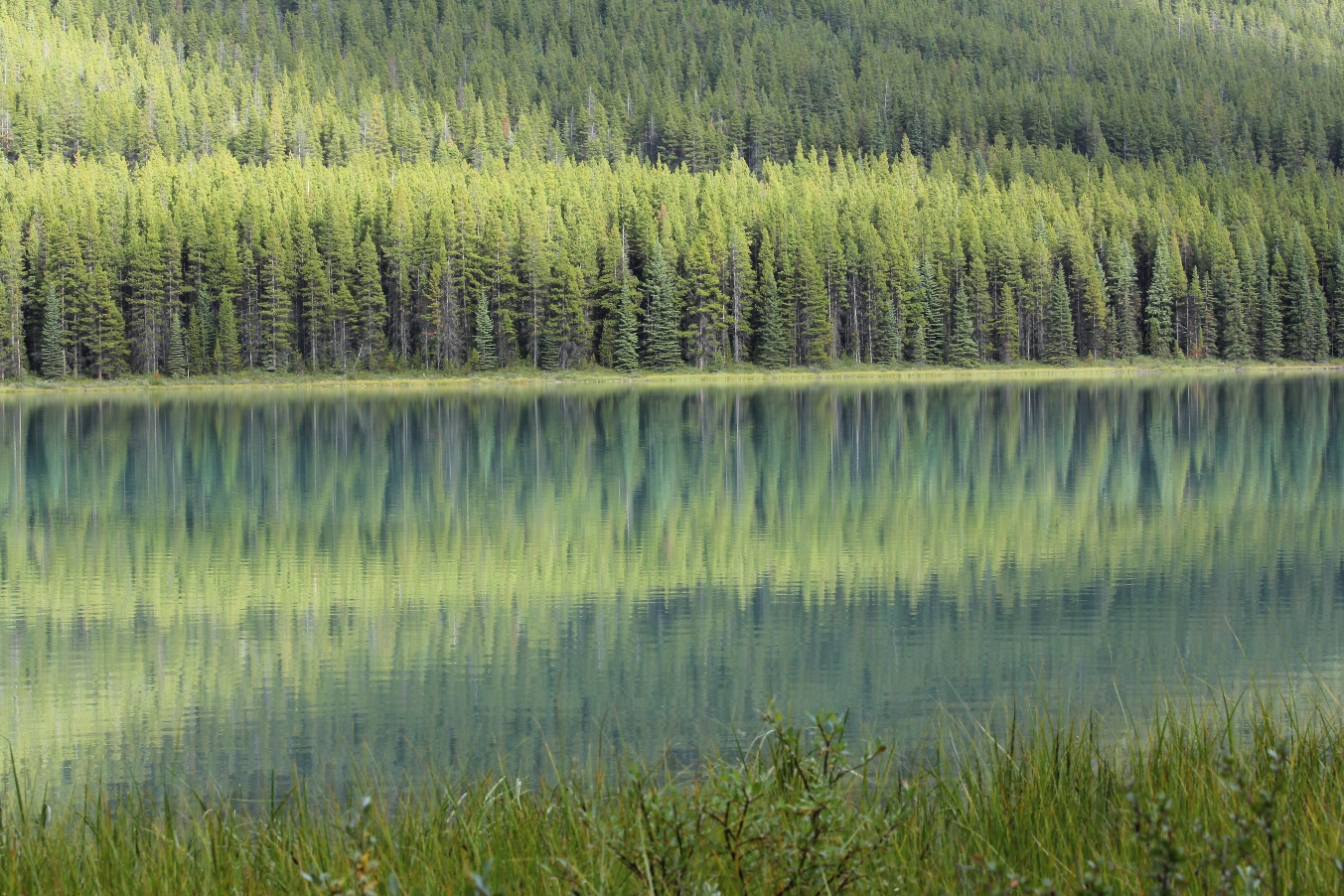 [Speaker Notes: Image from Pixabay: It is not necessary to quote the source]
|  24
Activiteit 2.1: Bos en land – bossen op aarde
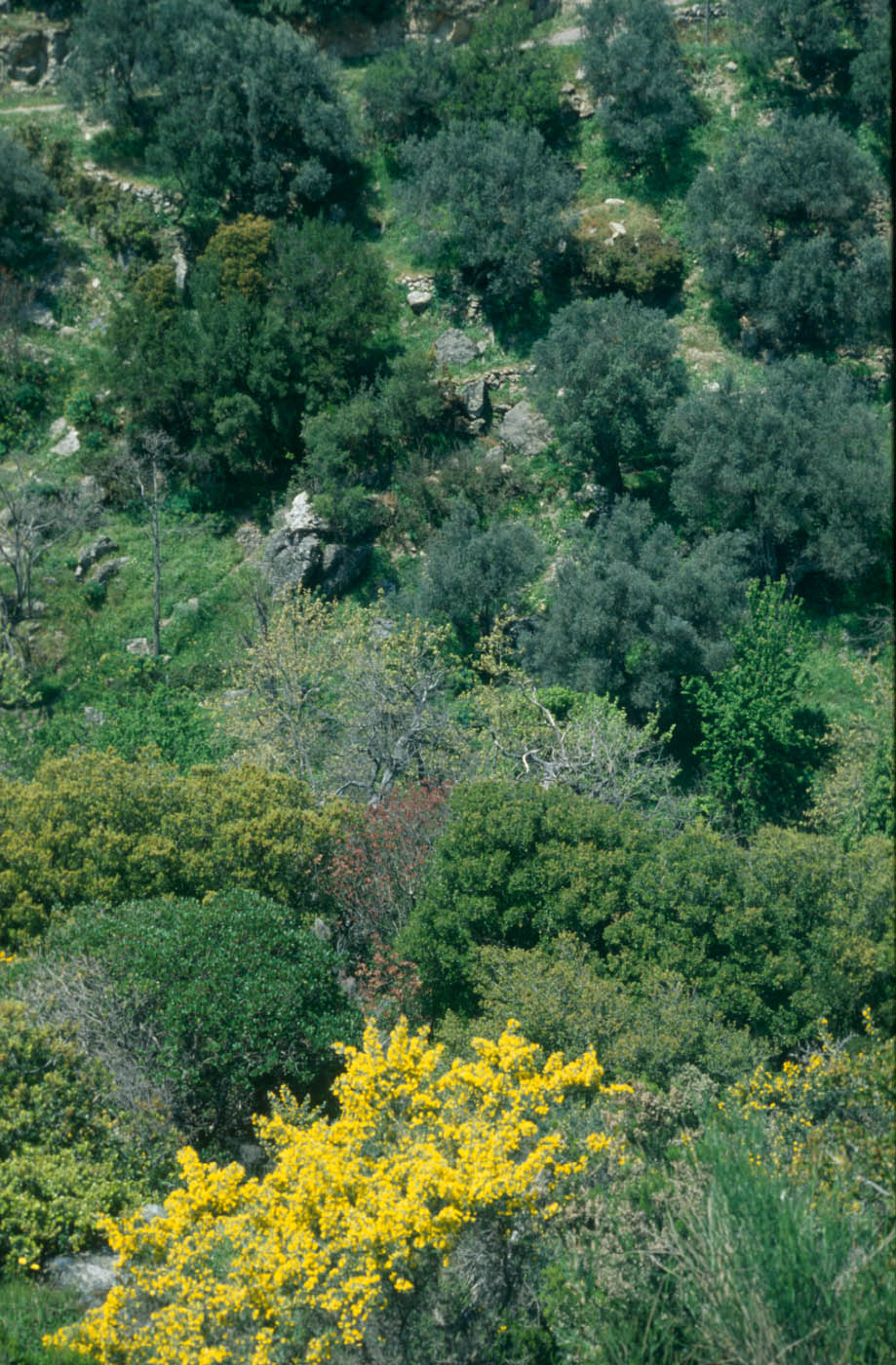 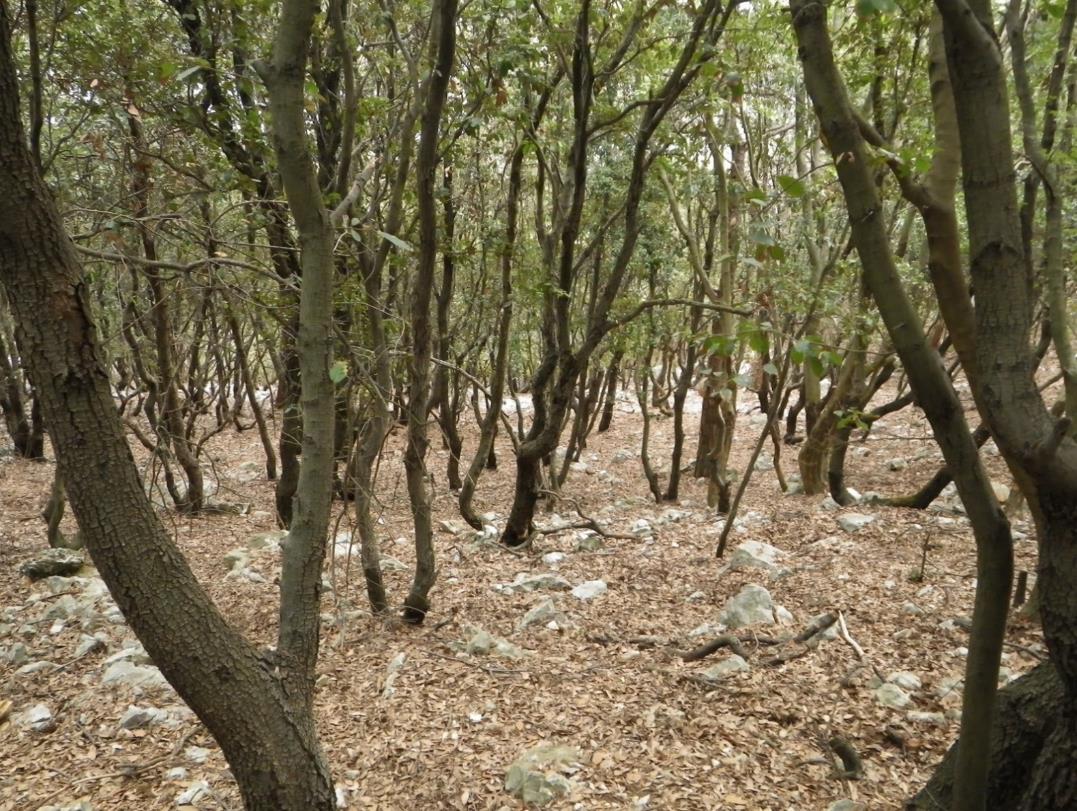 [Speaker Notes: Image from Pixabay: It is not necessary to quote the source]
|  25
Activiteit 2.1: Bos en land – bossen op aarde
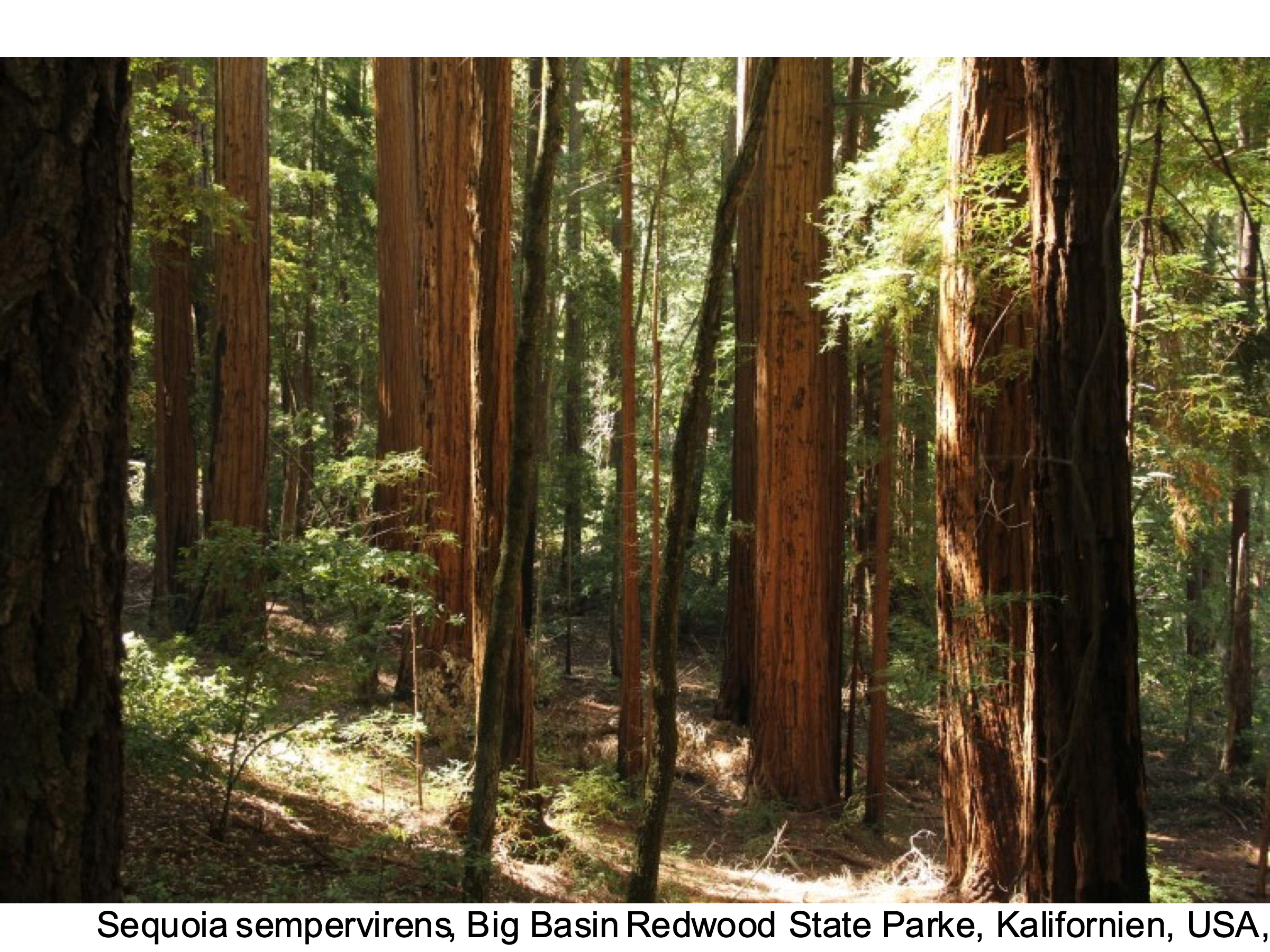 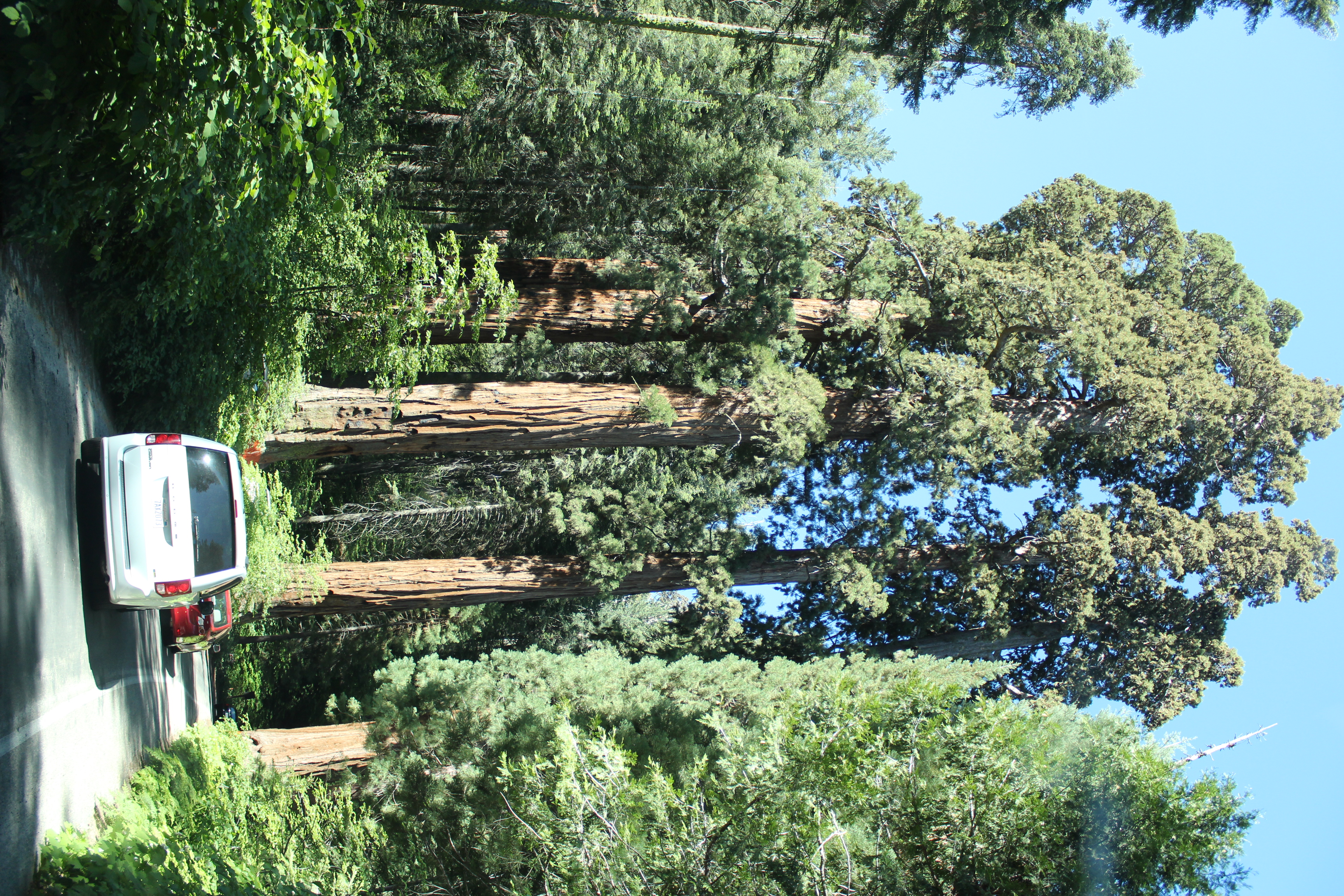 [Speaker Notes: Image from Pixabay: It is not necessary to quote the source]
|  26
Activiteit 2.1: bos en land – bossen op aarde
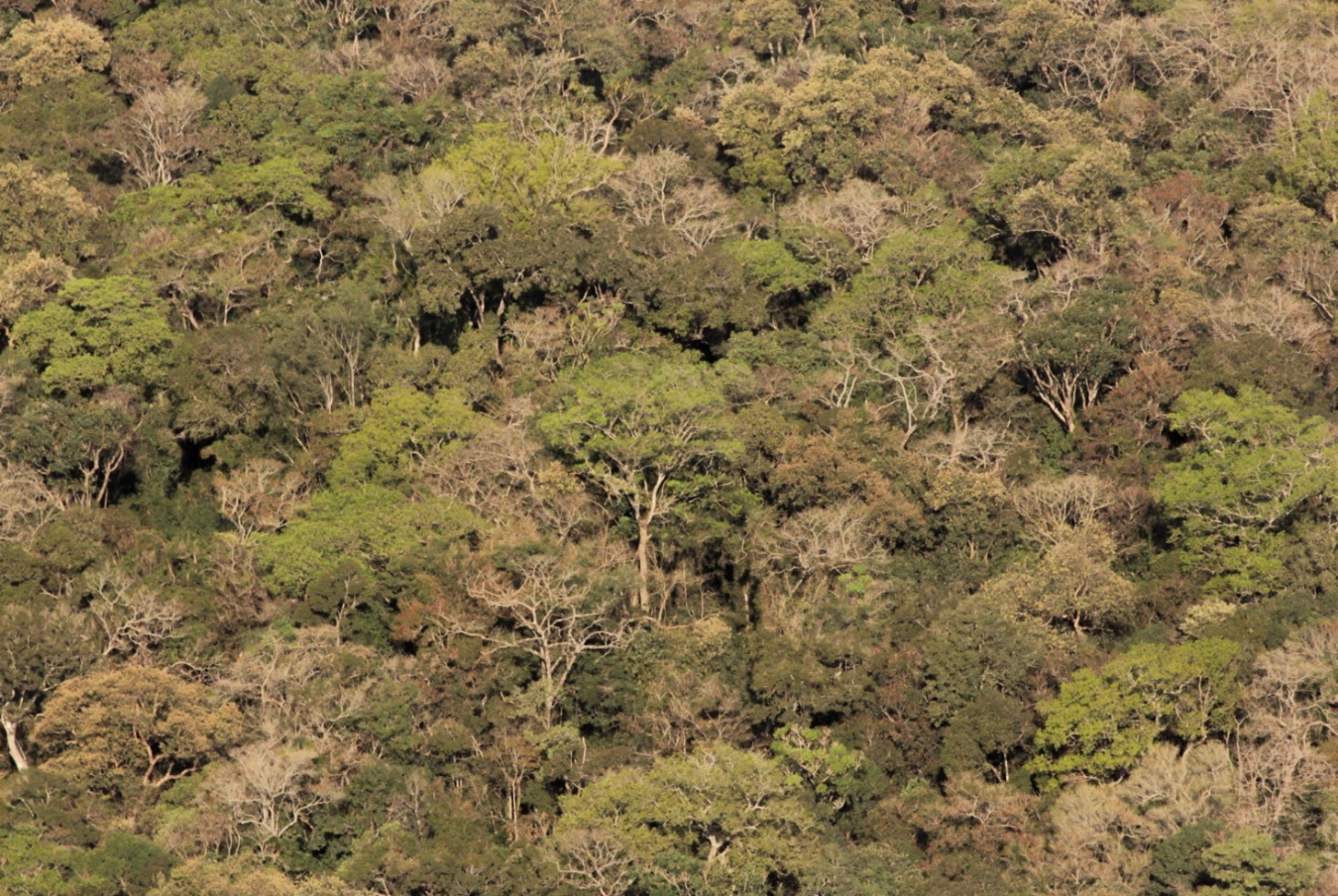 [Speaker Notes: Image from Pixabay: It is not necessary to quote the source]
|  27
INTRODUCTION TO CULTURE AND DIVERSITY
Activiteit 2.1: bos en land – bossen op aarde
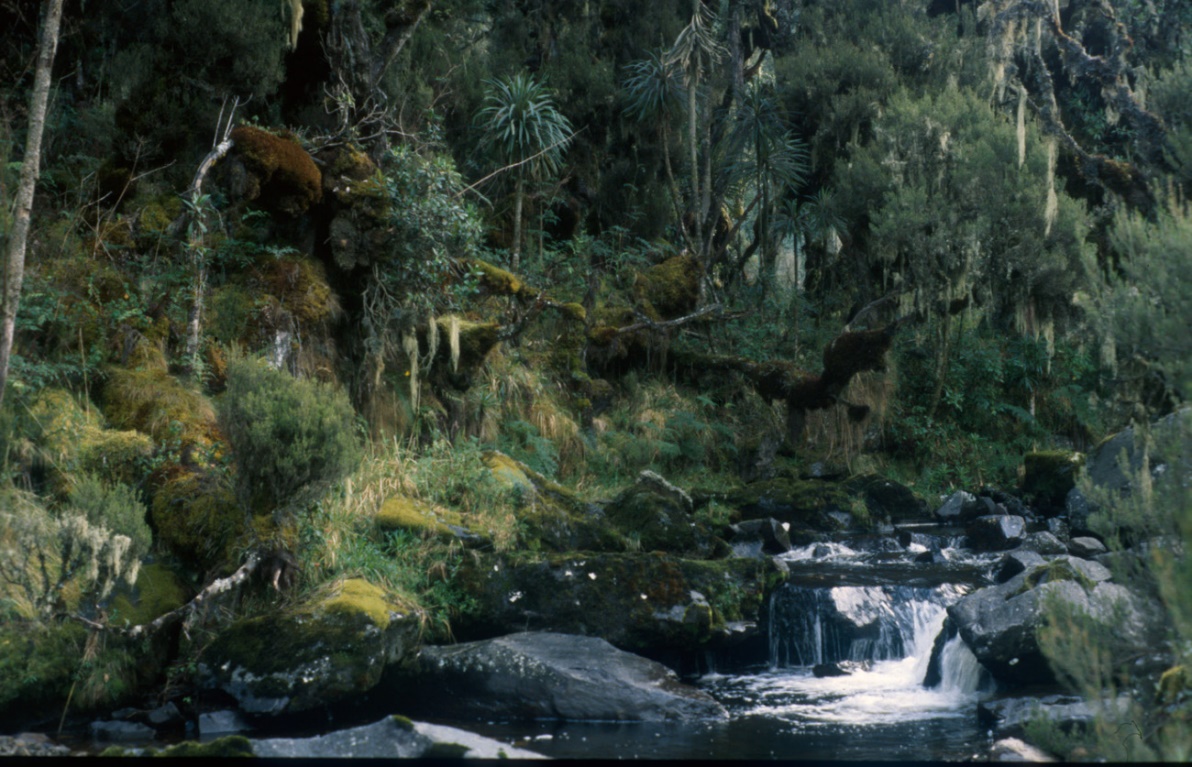 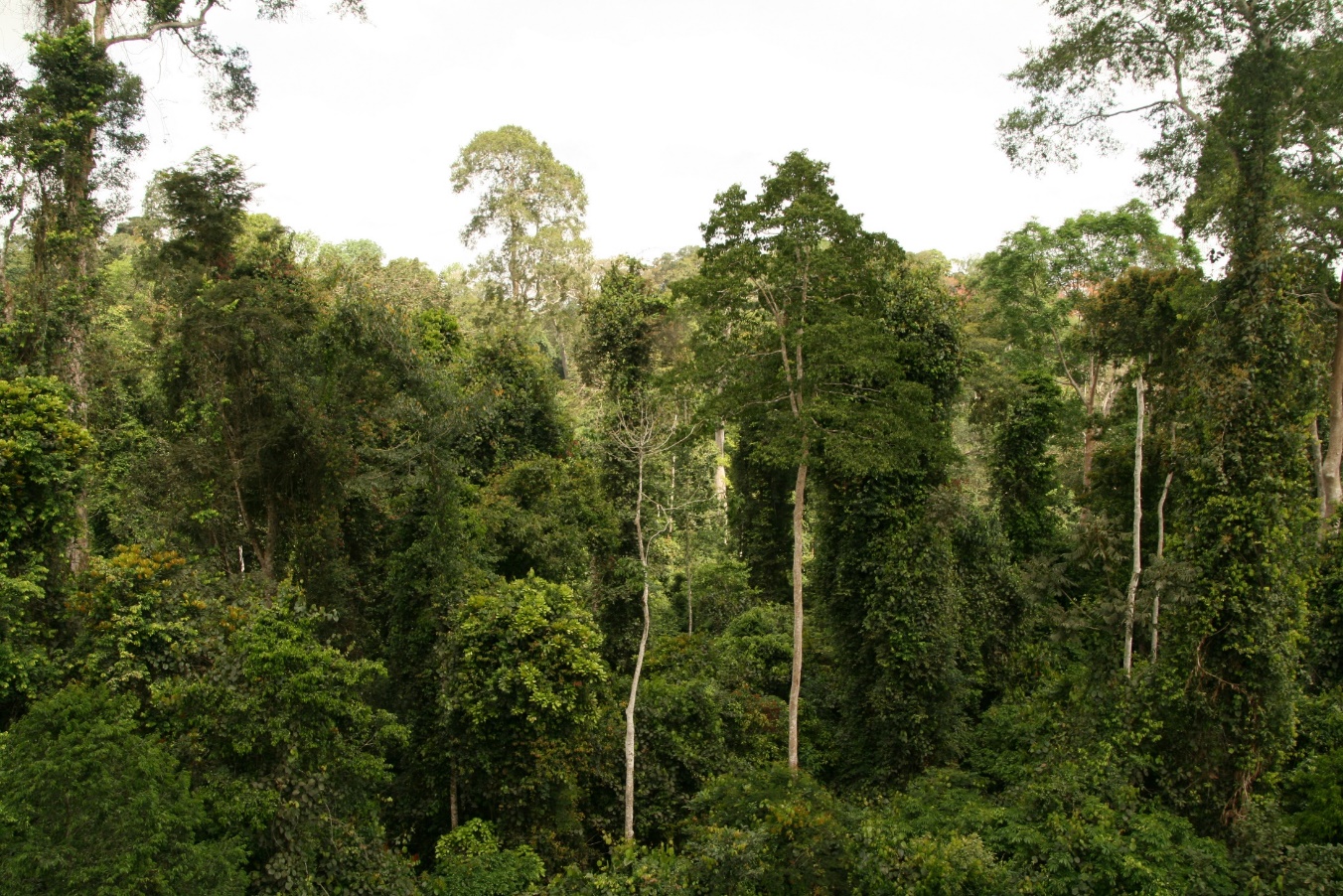 [Speaker Notes: Image from Pixabay: It is not necessary to quote the source]
|  28
Activiteit 2.2: Bossen in transitie
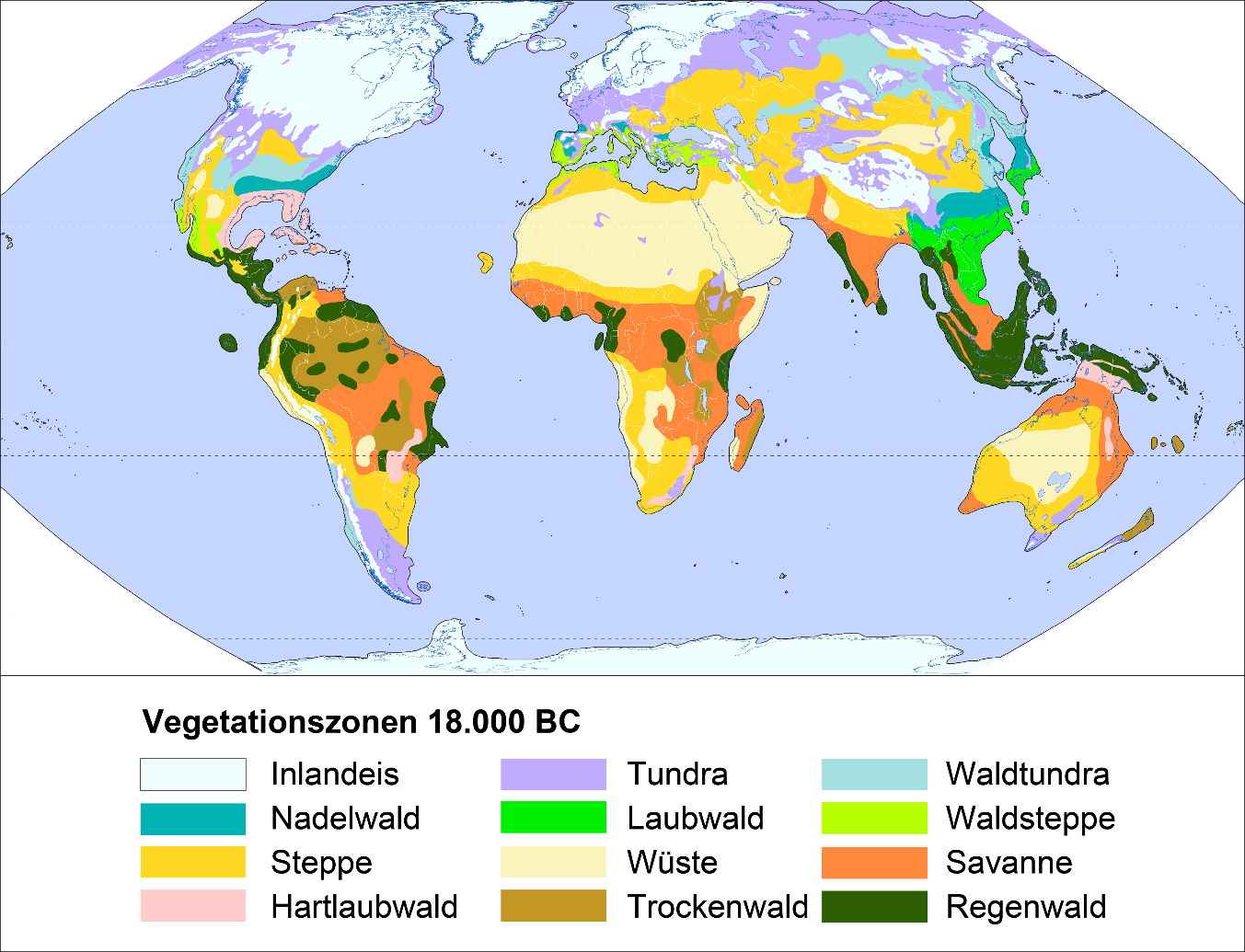 Vegetation zones 18,000 BC
Inland ice
Tundra
Forest tundra
Coniferous forest
Decid. forest forest
Forest steppe
Steppe
Desert
Savannah
Hard-leaf forest
Dry forest
Rain forest
[Speaker Notes: Image from Pixabay: It is not necessary to quote the source]
|  29
Activiteit 2.2: Bossen in transitie
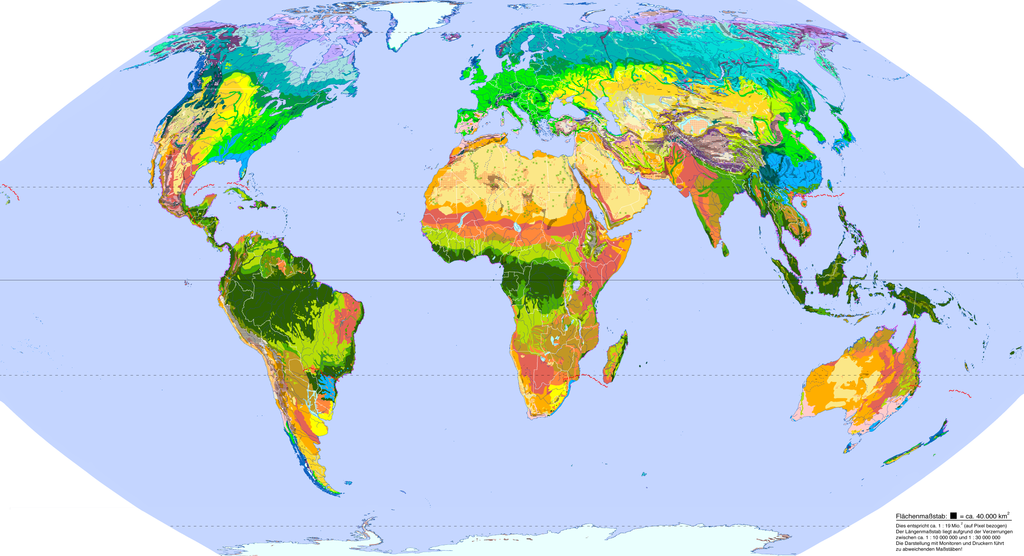 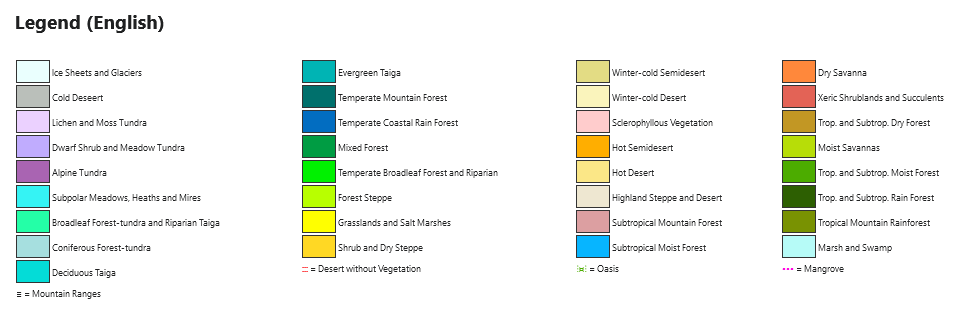 [Speaker Notes: Image from Pixabay: It is not necessary to quote the source]
Den (Pinus sylvestris)
Beuk (Fagus sylvatica)
Activiteit 2.3: Bossen en klimaatverandering
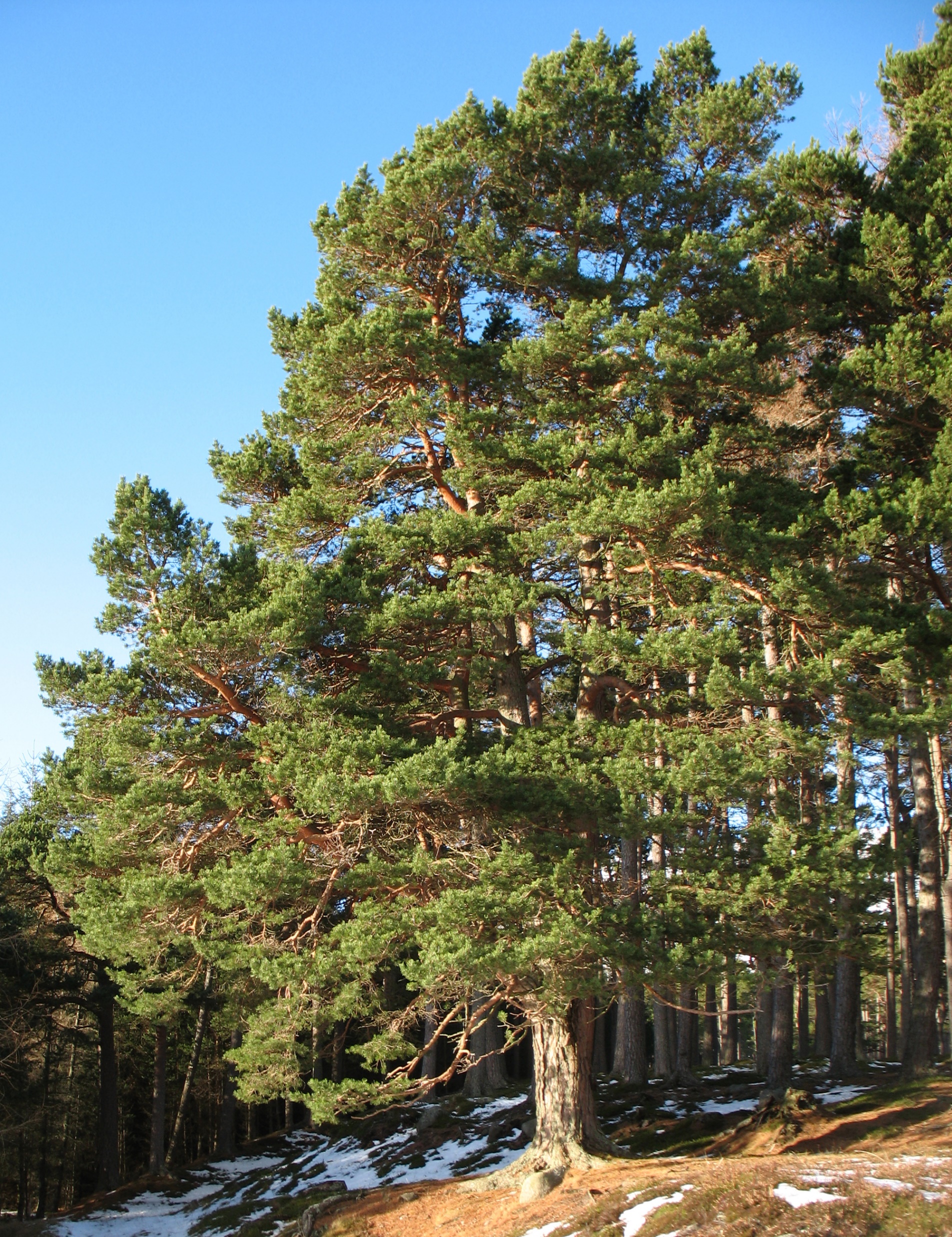 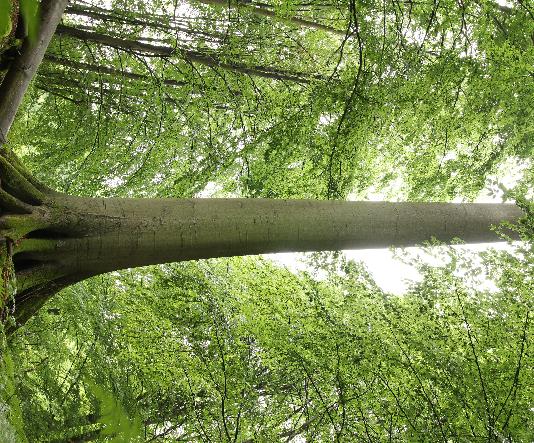 Welke boomsoort is beter geschikt voor deze locatie? Beslis en motiveer uw beslissing!
Gebied
Zone: Centraal Europa
Hoogte: 700m ASL
Gemiddelde jaarlijkse temperatuur 7°C
Jaarlijkse neerslag: 1100 mm/jaar
Bodem: Grintmateriaal van gemengde herkomst, matig zuur, zandige leem
Bodemvocht: fresh
Verspreiding : in Central Europe up to 2000 m ASL
Gemiddelde temperatuur: summer 9-20°C, winter -20-0°C
Jaarlijkse neerslag : ≥ 400 mm/year
Bodem: geen bijzonderheden
Bodemvocht: droog of nat
Bijzonderheden: weinig veeleisende boomsoort, verdraagt vele bodems en klimaten, weinig concurrentie op goede standplaatsen
Verspreiding: in Central Europe 300-1000 m ASL
Gemiddelde jaarlijkse temperatuur: 4-12°C
Jaarlijkse neerslag: 450-2000 mm/year
Bodem: voedselrijk, zwak zuur tot kalkhoudend, samenhangend zandig tot lemig
Bodemvocht : moderate moisture
Bijzonderheden : jonge bomen verdragen schaduw; oude bomen zijn zeer concurrerend in de strijd om licht en verdringen daarom vaak andere boomsoorten
Spar (Picea Abies)
Eik (Quercus petrae)
Activiteit 2.3: Bossen en klimaatverandering
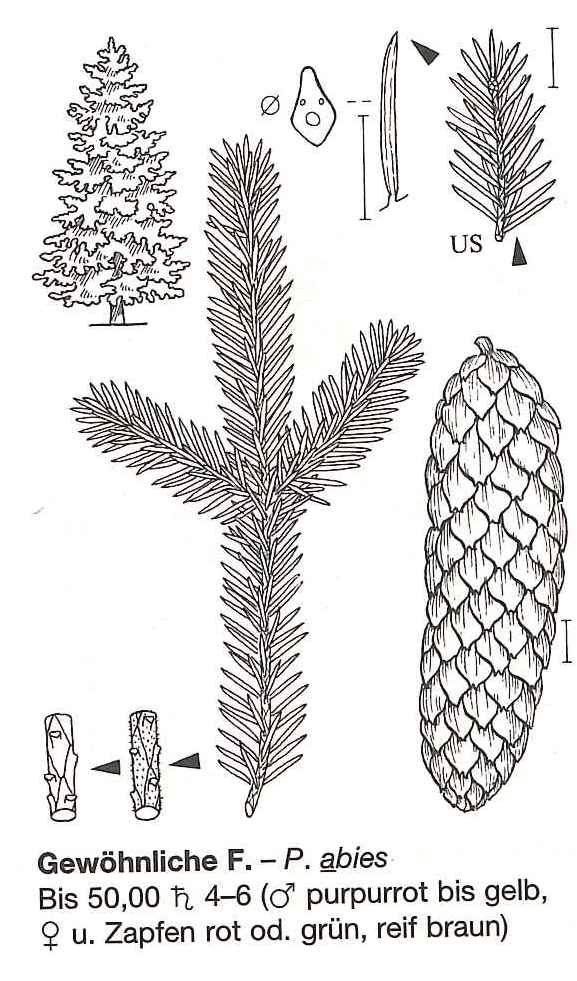 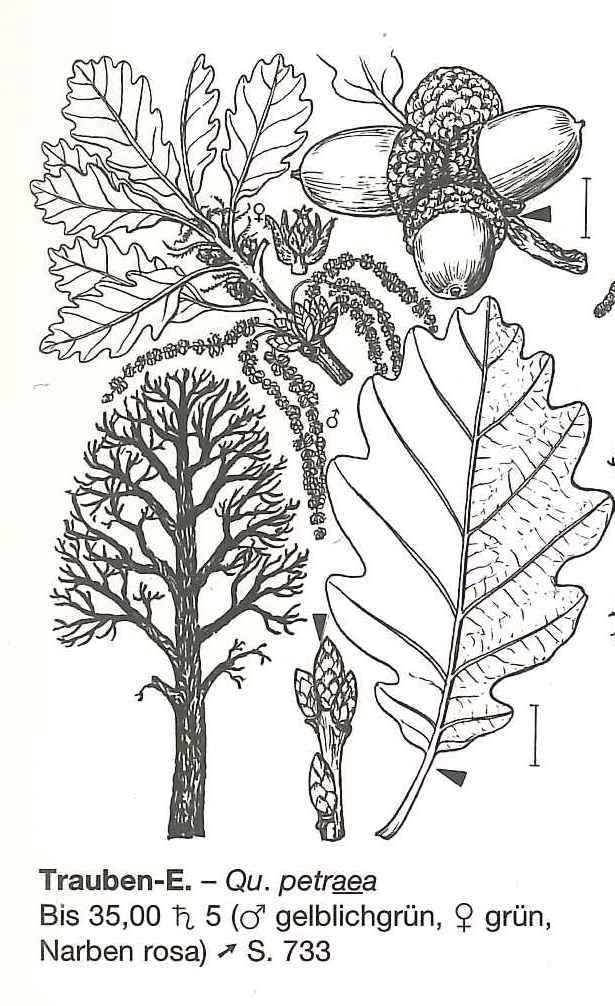 Een boseigenaar draagt zijn landgoed over aan zijn dochter, een opgeleide boswachter. Sommige gebieden moeten worden herbebost. Welke boomsoort moet zij kiezen voor de nieuwe aanplant?
Gebied
Alpine foothills, Burgenland, Austria
Hoogte: 300m ASL
Gemiddelde temperatuur: 9°C
Jaarlijkse neerslag: 800 mm/jaar
Bodem: leem
Jaarlijkse groei: 11 m³/ha/year
Bosbouwperiode: 80 years
Gemiddelde prijs per m³: 95 €
Risico: Groot risico door schorskever, windhinder (leemgrond met laag zuurstofgehalte leidt tot zeer vlakke wortelsystemen dicht bij het oppervlak)
Jaarlijkse groei : 6 m³/ha/year
Bosbouwperiode: 120 years
Gemiddelde prijs per m³: 115 €
Risico: laag risico van windtrekking (diep wortelgestel), laag risico van schorskever, middelmatig risico van andere insecten
Activiteit 2.3: Bossen en klimaatverandering
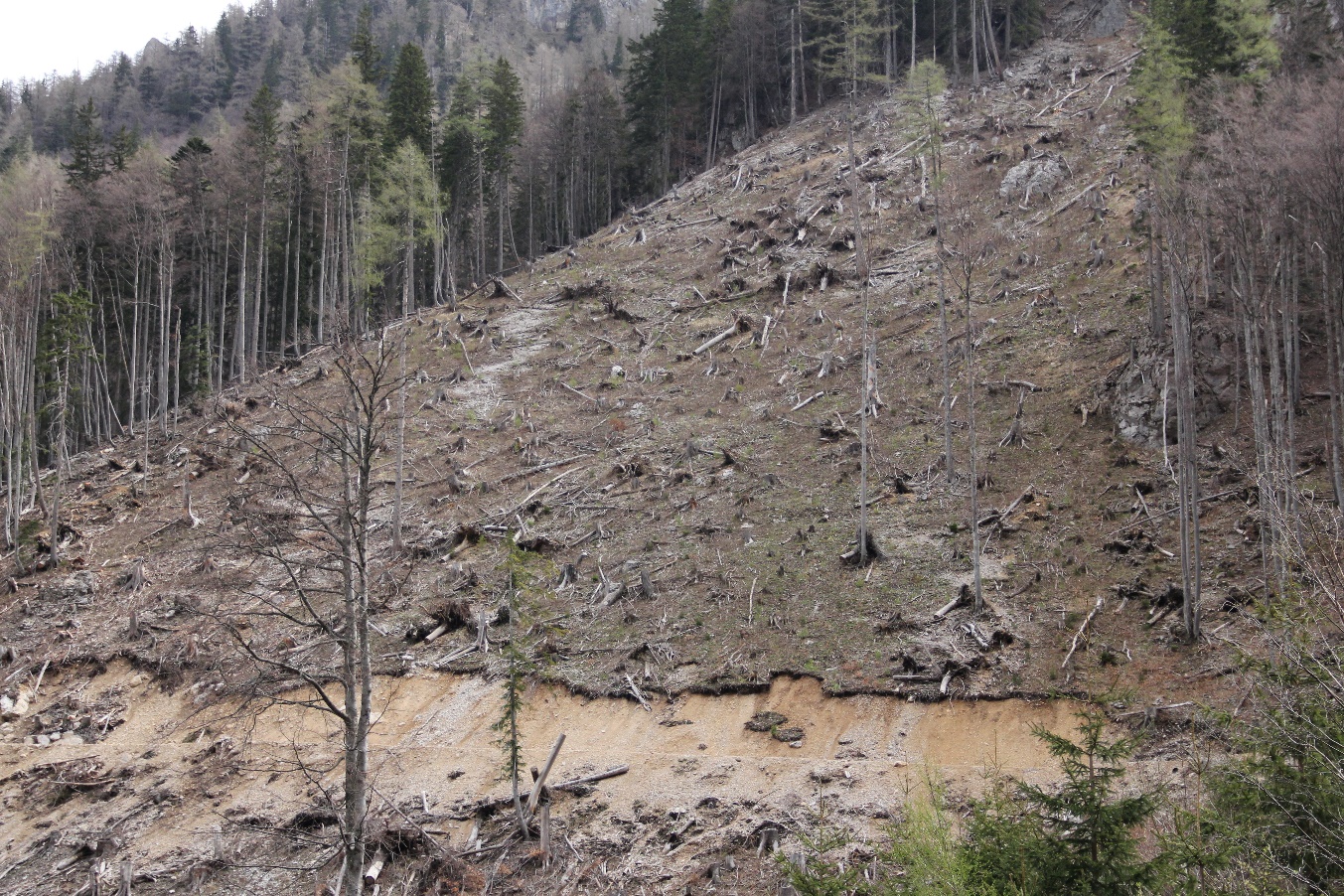 Een zware storm heeft grote delen van het bos omgewaaid. Omdat dit een beschermend bos is, moet het zo snel mogelijk herbebost worden.
Bespreek in groepjes met welke aspecten je rekening moet houden om een goede beslissing te nemen: terreinomstandigheden, juridische en economische aspecten ...
Kosiak, Austria (Foto: Hanns Kirchmeir)
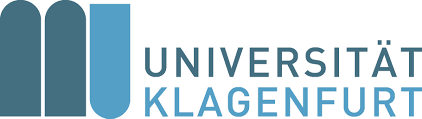 Christina.Pichler-Koban@aau.at